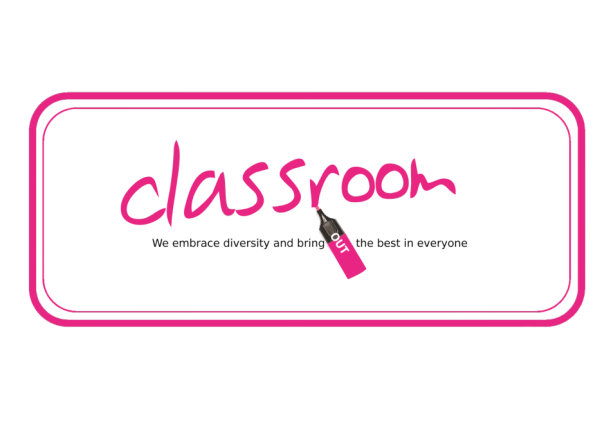 PSHE
Alphabet Soup…
…or the making of an LGBT+ Glossary
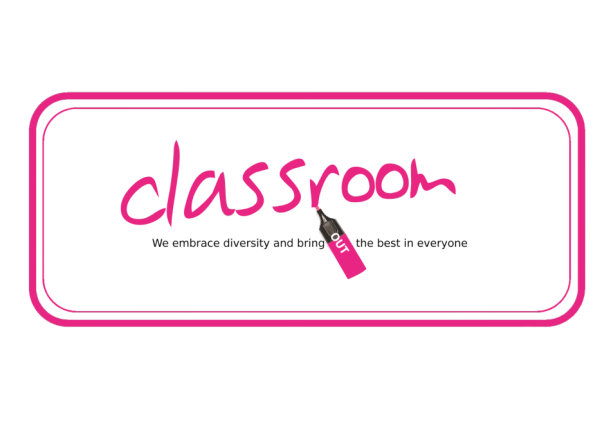 At the End of this Lesson
You Should Know:
What LGBT+ means and why we use it
The difference between gender and sex
That sexual orientation and gender identity are different from each other
Some other things too
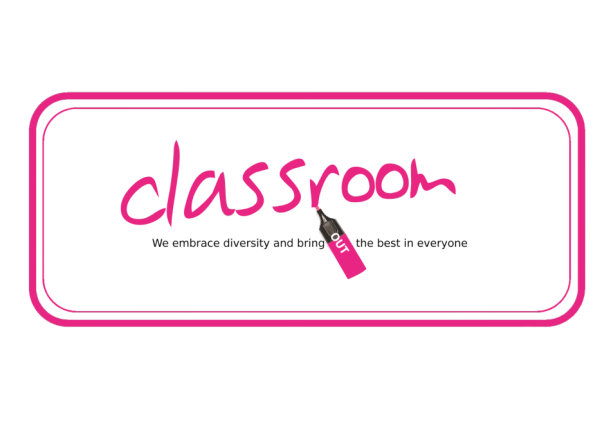 What Do You Know? Choose any one of the words below and write down what you think it means
Gay 
Lesbian 
bisexual 
trans 
pansexual 
asexual 
gender reassignment  
Agender
Gender queer
Queer
Sexual orientation
Gender identity
Now stick your answer on the word wall
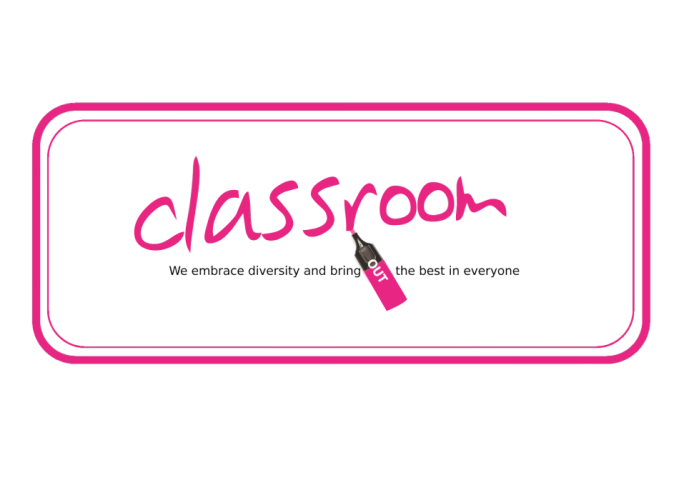 Glossary Activity
? means who you find emotionally and/or sexually attractive
A ? or a ?’s sexual orientation is towards other women
A ?’s sexual orientation is towards other men
A ? person’s sexual orientation is towards both men and women
Sexual orientation is different from ?
gender identity - gay man - gay woman 
Sexual orientation - bisexual - lesbian
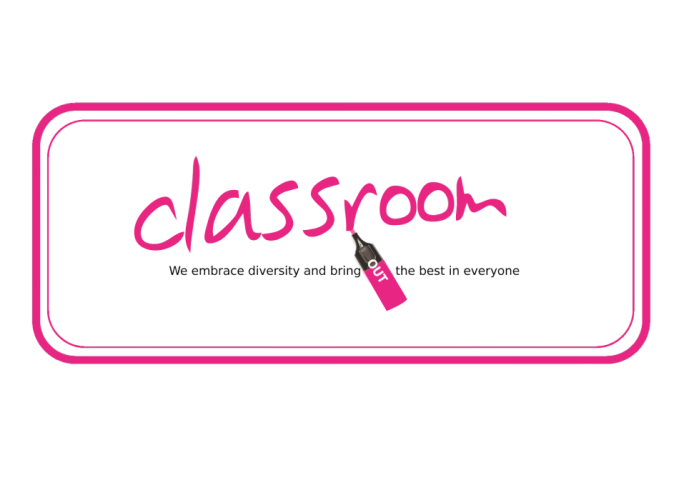 Glossary Answers
Sexual orientation  means who you find emotionally and/or sexually attractive
A lesbian or a gay woman ’s sexual orientation is towards other women
A gay man ’s sexual orientation is towards other men
A bisexual person’s sexual orientation is towards both men and women
Sexual orientation is different from gender identity
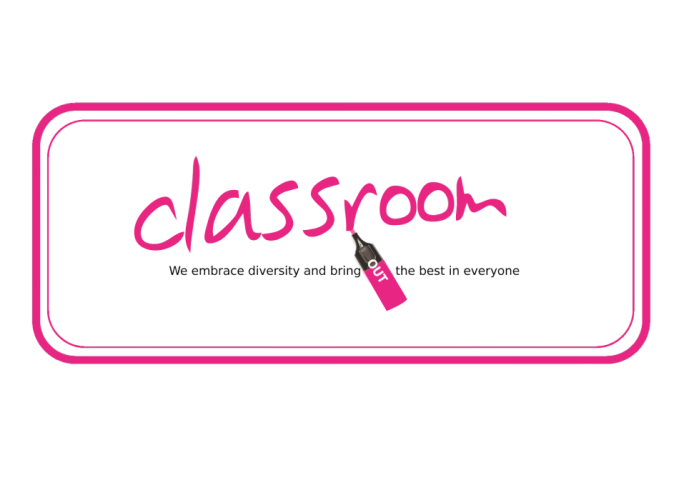 Glossary Activity 2
Is there a difference between gender identity and biological sex? If so, can you explain the difference?
What is the difference between a trans person and a cisgender person?
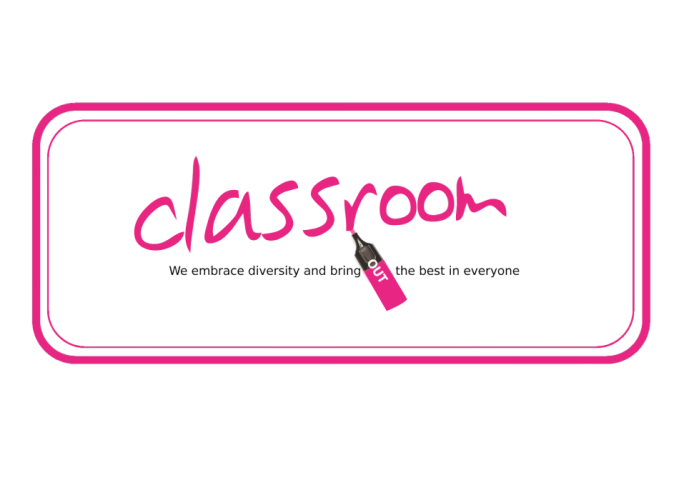 Glossary Answers 2
Gender identity means the gender you feel you belong to. It is different from your sex in that your sex is biologically determined and your gender is psychologically, emotionally and culturally determined. 
A trans person is generally someone whose biological sex and gender identity don’t match. Some trans people may 'transition', which means that they start living their life in a different gender from the one they were given at birth as a result of their biological sex. Someone whose biological sex and gender identity do match is sometimes known as cisgender.
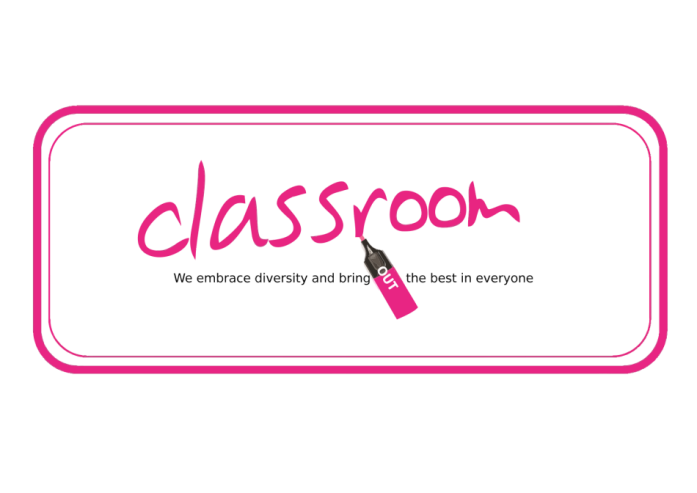 …there’s a bit more
So lesbian, gay, bisexual and trans go to make the abbreviation LGBT.
Men and women attracted to the opposite sex are sometimes described as heterosexual or straight. 
Men and women whose birth sex and gender identity are matched are cisgender
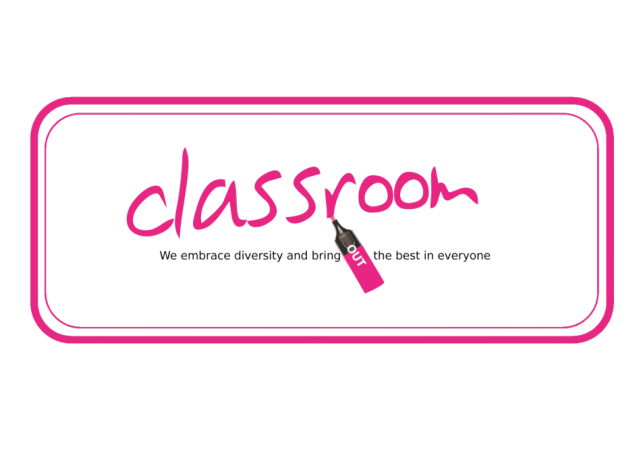 …and finally
Being human means being different and these labels don’t work for everybody.
When it comes to gender, intersex people are born with physical and biological characteristics of both sexes. Non-binary people choose not to identify as male or female as they feel it constrains their choice of identity.
When it comes to sexual orientation, some people identify as pansexual because they may be attracted to intersex or non-binary people. Some identify as asexual because they feel no sexual attraction towards other people.
Some people think the whole spectrum can be described by the generic term ‘Queer’ but others hate the term because it was once used against them. Some people who are still finding themselves might identify as questioning .
Of course many Queer people are grateful for the support of their straight allies.
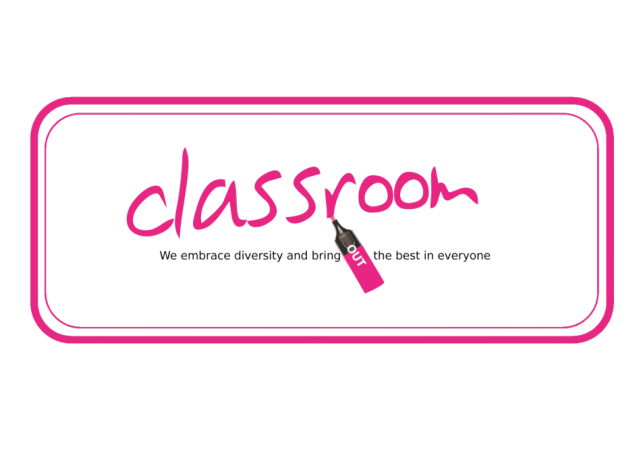 So it’s LGBTINBPAQQA!
Why might this abbreviation be problematic?
Let’s call it LGBT+
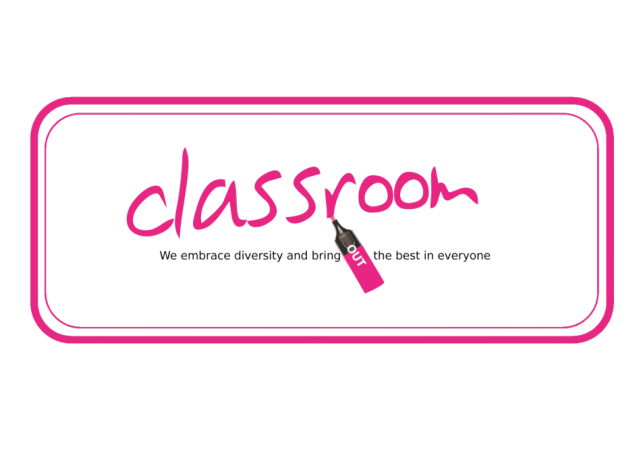 True or false?
How much have you learned?
You can’t be gay and a lesbian.  

Gay men fancy other men.  

Bisexual people fancy men and women. 

Trans people don’t fancy anybody.   

Asexual people don’t fancy anybody.  

Your sex is defined by your genitals.   

Pansexual people fancy everybody. . 

Transgender people must have surgery 

LGBT means lesbian, gay, bisexual and trans.

The + means everybody else .
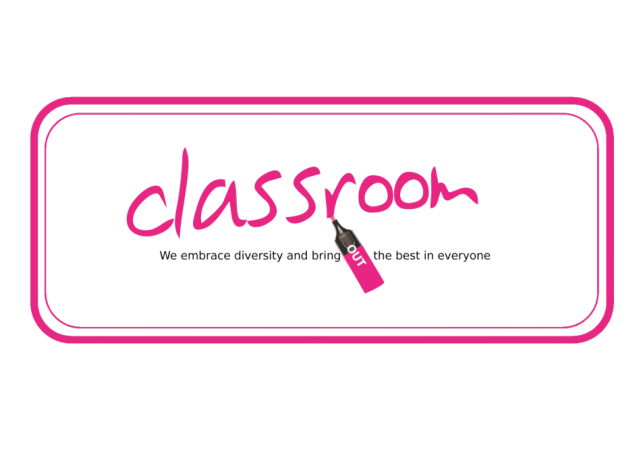 True or False?
You can’t be gay and a lesbian.  False. Some lesbians identify as ‘gay’ or as a ‘gay woman’, although ‘gay’ is more usually associated with men

Gay men fancy other men.  Generally true; yes

Bisexual people fancy men and women. True; but not always to the same extent

Trans people don’t fancy anybody.   False. Gender identity is different from sexual orientation

Asexual people don’t fancy anybody.  Generally true. They don’t feel a sexual attraction

Your sex is defined by your genitals.   Largely true. It’s defined by your physical/biological features, of which your genitals form a part

Pansexual people fancy everybody . False. Life would be very difficult if you fancied everybody you saw! But pansexual people don’t define their sexual orientation according to binary gender

Transgender people must have surgery False. Most do but it is not a requirement to have surgery if you identify as another gender to that which you were assigned at birth. Besides, some transgender people may not be well enough to undergo what is a quite extensive surgical process

LGBT means lesbian, gay, bisexual and trans.   True

The + means everybody else .False. It means all the other people who are not heterosexual or cisgender; except for those who are allies or questioning. It’s more inclusive than LGBT by itself.
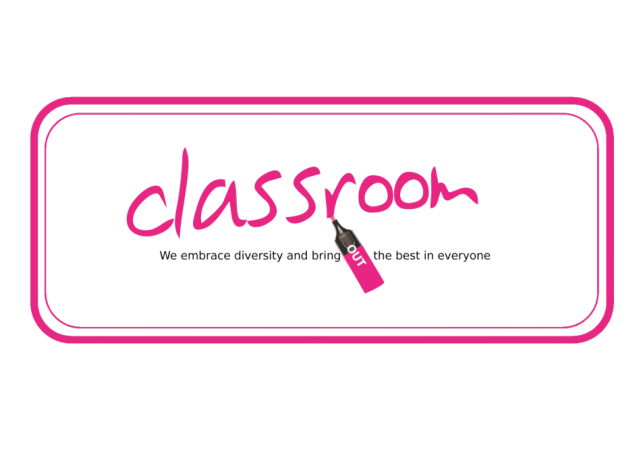 Plenary
Think of a new term you’ve learned. Write the term and its meaning on a post-it note and attach it to the word wall. 
Then look at the post-it note you wrote at the beginning of the lesson. Does anything need changing? If so, please amend it.
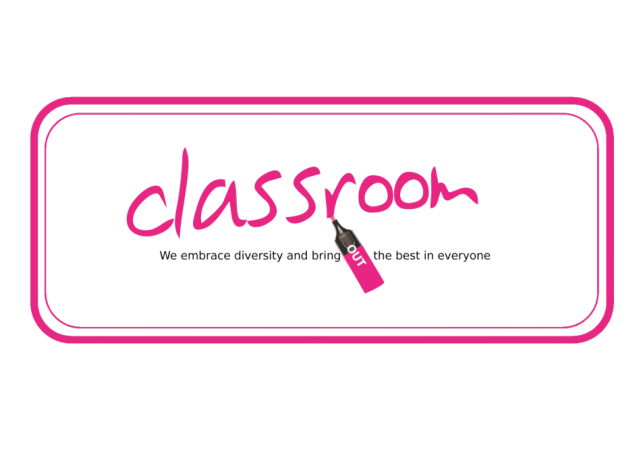 Groups for Support
Sexual orientation: Yorkshire:
 Men’s sexual health MESMAC http://www.mesmac.co.uk/ 
Gender Identity: National:
Mermaids http://www.mermaidsuk.org.uk/; 
Gendered Intelligence /genderedintelligence.co.uk/ 
All: National Stonewall Youth http:/http://stonewallyouth.org/; 
Childline 08001111 https://www.childline.org.uk/; 
Cambridgeshire SexYouality http://www.cambssre.org.uk/companies/1/24/SexYOUality/;
Cornwall LGB Youth Cornwall http://www.lgbtqyouthcornwall.co.uk/; 
London Mosaic Youth http://mosaicyouth.org.uk/; 
ELOP LGBT Mental Health http://www.elop.org/; 
North East LGBTFed http://www.lgbtfed.com/; 
North West The Proud Trust https://www.theproudtrust.org/;
Somerset Youth 2bu http://www.2bu-somerset.co.uk/; 
South West Proud2Be http://www.proud2be.co.uk/ 
Report a hate crime. Call 101
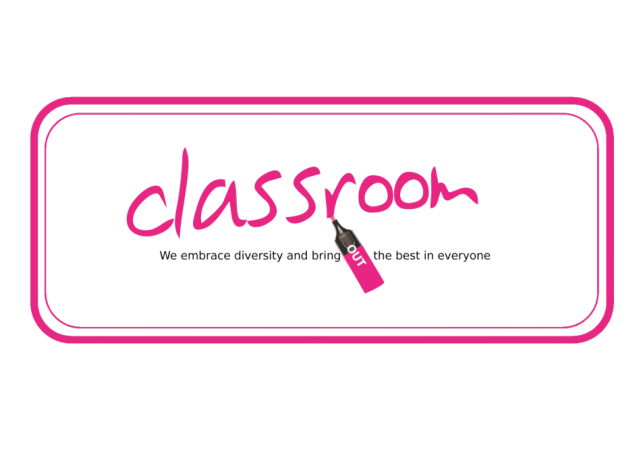 For Information
Gender Identity: GIRES https://www.gires.org.uk/ 
All:
Schools OUT UK http://www.schools-out.org.uk/; 
LGBT History Month http://lgbthistorymonth.org.uk; 
The Classroom http://the-classroom.org.uk/; Stonewall Youth http://stonewallyouth.org/